Υποχρεωτική Διαμεσολάβηση -
Η μεγάλη τομή
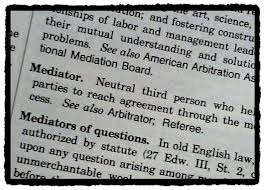 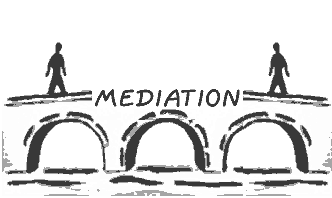 Ευγενία Παπαθανασοπούλου
Δικηγόρος LL.M. 
Διαπιστευμένη Διαμεσολαβήτρια CEDR 
& Υπουργείο Δικαιοσύνης
4/10/2017
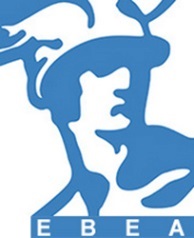 Υποχρεωτική Διαμεσολάβηση?
ΥΠΟΧΡΕΩΤΙΚΟΤΗΤΑ ΤΗΣ ΔΙΑΜΕΣΟΛΑΒΗΣΗΣ ΟΞΥΜΩΡΟ? 


ΣΙΓΟΥΡΑ ΑΜΦΙΛΕΓΟΜΕΝΟ ΖΗΤΗΜΑ, όχι για όλες τις περιπτώσεις.


ΜΠΟΡΕΙΣ ΝΑ ΟΔΗΓΗΣΕΙΣ ΕΝΑ ΑΛΟΓΟ ΣΤΗ ΠΗΓΗ, 
αλλά δεν μπορείς να το υποχρεώσεις να πιεί νερό.
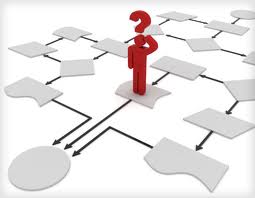 - 2 -
Έκθεση της Επιτροπής προς το ΕΚ, το Συμβούλιο και την ΕΟΚΕ σχετικά με την εφαρμογή της Οδηγίας 2008/52/ΕΚ για θέματα διαμεσολάβησης σε αστικές και εμπορικές υποθέσεις της 26.8.2016 
[COM (2016) 542 final]
Η διαμεσολάβηση είναι υποχρεωτική σε συγκεκριμένες κατηγορίες υποθέσεων σε αρκετά κράτη μέλη (Ιταλία, Ουγγαρία, Κροατία, Σλοβακία, Τσεχία, Λιθουανία, Λουξεμβούργο, καθώς και Αγγλία και Ουαλία).
Οι πρακτικές για την παροχή κινήτρων (προτροπών κλπ.) κρίθηκαν αναποτελεσματικές.
Η παροχή οικονομικών κινήτρων στους διαδίκους μέσω μειώσεων ή επιστροφής δικαστικών δαπανών και εξόδων παράστασης ή άλλων κινήτρων έτυχε ευρύτερης υποστήριξης και προτείνεται ως η ΒΕΛΤΙΣΤΗ ΠΡΑΚΤΙΚΗ.
Επιβολή κυρώσεων ως μέσο προώθησης της προσφυγής σε διαμεσολάβηση έτυχε περιορισμένης υποστήριξης.
Η πλειονότητα των ενδιαφερομένων φορέων (ιδιωτών, διαμεσολαβητών, δικαστών, δικηγόρων, άλλων επαγγελματιών του νομικού κλάδου, οργανώσεων, δημοσίων αρχών) υπέρ της ενίσχυσης του υποχρεωτικού χαρακτήρα της διαμεσολάβησης, αντιδρούν τα κράτη μέλη και οι πανεπιστημιακοί.
- 3 -
Επιχειρήματα κατά και υπέρ της Υποχρεωτικής Διαμεσολάβησης
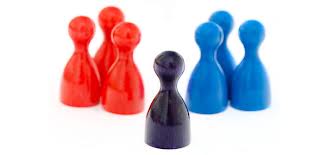 - 4 -
Απόφαση ΔΕΕ (1ο τμήμα) της 14/6/2017
Υπόθεση C-75/16
Υποχρεωτική παραπομπή σε εναλλακτική επίλυση καταναλωτικών διαφορών (ΕΕΔ), βασισμένη σε προδικαστικό ερώτημα που έθεσε στο ΔΕΕ αίτηση του Tribunale Ordinario di Verona (Ιταλία), για την έκδοση προδικαστικής απόφασης  - Livio Menini, Maria Antonia Rampanelli v. Bianco Popolare – Societa Cooperativa.

Στήριξη ιταλικής εθνικής νομοθεσίας που επιβάλλει στους καταναλωτές τη διαμεσολάβηση, ως προϋπόθεση του παραδεκτού της ένδικης προσφυγής, σχετικά με τις διαφορές του άρθρου 2.1 της Οδηγίας 2013/11, στο βαθμό που δεν εμποδίζει τα μέρη να ασκήσουν το δικαίωμα πρόσβασης στο δικαστικό σύστημα και η προθεσμία παραγραφής δεν λήγει κατά τη διάρκεια της διαδικασίας διαμεσολάβησης.

Αποκλεισμός εθνικής νομοθεσίας που επιβάλλει στους καταναλωτές την επιβολή κυρώσεων, όταν αποχωρούν από τη διαδικασία διαμεσολάβησης χωρίς την απόδειξη εύλογης αιτίας για την απόφασή τους.
- 5 -
Δικαστική Διαμάχη 

Ιδιαίτερα ακριβό, 
πολύ αργό και 
απαιτεί πολλή ενέργεια
προκαλεί πολύ πόνο
Διαμεσολάβηση

Φτηνό, 
εύκολο στη χρήση,
εξοικονόμηση χρόνου, κόστους και ενέργειας
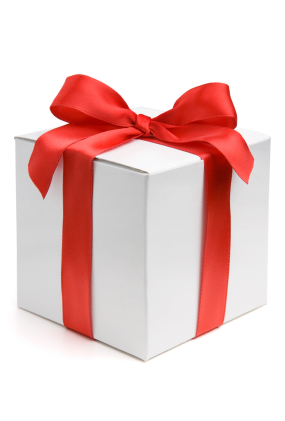 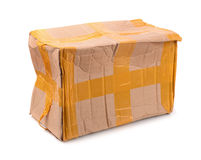 - 6 -
ΓΙΑΤΙ???
Έρευνα της Field Fisher Waterhouse τον Οκτώβριο του 2007 στην Αγγλία κατέδειξε ότι το 47% των ερωτηθέντων (CEOs και εσωτερικών δικηγόρων) που εμπλέκονταν σε δικαστική εμπορική διαμάχη, παραδέχτηκαν ότι δεν συμπαθούσαν την άλλη πλευρά και αυτό τους οδήγησε σε ακριβές και αργές δικαστικές διαμάχες.

Τι είναι αυτό που κάνει το κοινό να προτιμά το ακριβό κουτί που καθυστερεί και έχει ρίσκο στη χρήση από το γρηγορότερο, φθηνότερο και με λιγότερο ή καθόλου ρίσκο?

Φταίχτης και βιολογική εξήγηση η «ΑΜΥΓΔΑΛΑ», το μέρος του μυαλού μας που ευθύνεται και ελέγχει τις συναισθηματικές παρορμητικές αντιδράσεις μας. Γι’ αυτό το λόγο υπερισχύει η δικαστική προσέγγιση.

Άλλος φταίχτης η ελλιπής εκπαίδευση και ενημέρωση για τη 
      διαμόρφωση σχετικής κουλτούρας.
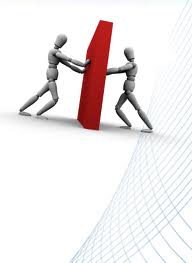 - 7 -
Υποχρεωτική Διαμεσολάβηση, παγκόσμια αποδεκτή
Σε ΗΠΑ, Καναδά, Σκανδιναβία, Κίνα, Αυστραλία, και Νέα Ζηλανδία μετά από παραγγελία από τα δικαστήρια, σε οικογενειακές, εργατικές, επαγγελματικής ευθύνης, ειδικά ιατρικής αμέλειας, στεγαστικά δάνεια και υποθήκες, αστικές και εμπορικές υποθέσεις, γειτονικές και καταναλωτικές διαφορές. 

Στο Οντάριο είναι η διαμεσολάβηση υποχρεωτική σε όλες τις αστικές υποθέσεις με προθεσμίες και δυνατότητα αιτήματος παράτασης, αλλά προβλέπεται και το δικαίωμα των μερών να ζητήσουν εξαίρεση (στο Λονδίνο σε πιλοτικό πρόγραμμα το 2004 με 2005 το δικαίωμα αυτό τορπίλισε το πιλοτικό πρόγραμμα). Στη Νότια Αυστραλία, Victoria και New South Wales υποχρεωτική η παραπομπή χωρίς να λαμβάνεται υπόψη η συναίνεση των μερών.

Στην Αγγλία που ήταν προαιρετική η διαμεσολάβηση στο Κεντρικό Δικαστήριο του Λονδίνου έγιναν μόνον 160 διαμεσολαβήσεις από τις 4.500 που είχαν προσφερθεί. Το 2001 που με τους νέους Κανόνες Πολιτικής Δικονομίας, τα δικαστήρια μπορούσαν να ενθαρρύνουν τη διαμεσολάβηση, επιβάλλοντας χρηματικές ποινές, η προσφυγή στη διαμεσολάβηση των εμπορικών διαφορών αυξήθηκε κατά 141%.
- 8 -
ΣΥΜΠΕΡΑΣΜΑΤΑ
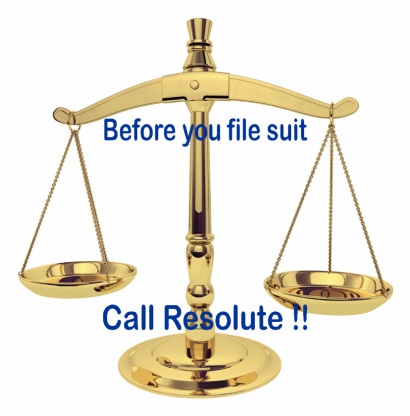 Η υποχρεωτική διαμεσολάβηση δεν είναι οξύμωρο, είναι ξεκάθαρη η διάκριση μεταξύ εξαναγκασμού εντός της διαμεσολάβησης και εξαναγκασμού σε διαμεσολάβηση (coercion within the mediation process and coercion into mediation κατά τον καθηγητή Frank Sander). Ένα άτομο μπορεί να υποχρεωθεί να προσφύγει στη διαδικασία διαμεσολάβησης, αλλά δεν μπορεί να υποχρεωθεί να διευθετήσει τη διαφορά.
Εισαγωγή υποχρεωτικής διαμεσολάβησης σε συγκεκριμένες κατηγορίες υποθέσεων και με παροχή οικονομικών και άλλων κινήτρων προσαρμοσμένων στην ελληνική πραγματικότητα. Τυχόν επιβολή κυρώσεων, αναλογικές με τη βαρύτητα παραβίασης συμμετοχής και όχι δρακόντειες.

Για την επιτυχία της θα πρέπει να προβλεφθούν α) ρητά οι περιπτώσεις κατά τις οποίες η διαμεσολάβηση δεν θα είναι υποχρεωτική και β)ότι εξαιρέσεις (opt out) δεν είναι εύκολα αποδεκτές.

Στενή παρακολούθηση της ποιότητας της υποχρεωτικής διαμεσολάβησης και υιοθέτηση συστήματος παραπόνων (mediation grievance system) και ηθικών οδηγιών (ethical guidelines).

Τίθεται κυρίαρχο το θέμα εκπαίδευσης και ενημέρωσης για τη διαμόρφωση σχετικής  κουλτούρας και την αύξηση της αντίληψης της κοινωνίας.

Να μη συνοδευτεί η υποχρεωτική διαμεσολάβηση με υπερβολικές τεχνικές λεπτομέρειες ή αυστηρές προϋποθέσεις που είναι σε αντιπαράθεση με την ίδια την ουσία της διαμεσολάβησης.
- 9 -
ΣΑΣ ΕΥΧΑΡΙΣΤΩ 


Ερωτήσεις?
- 10 -